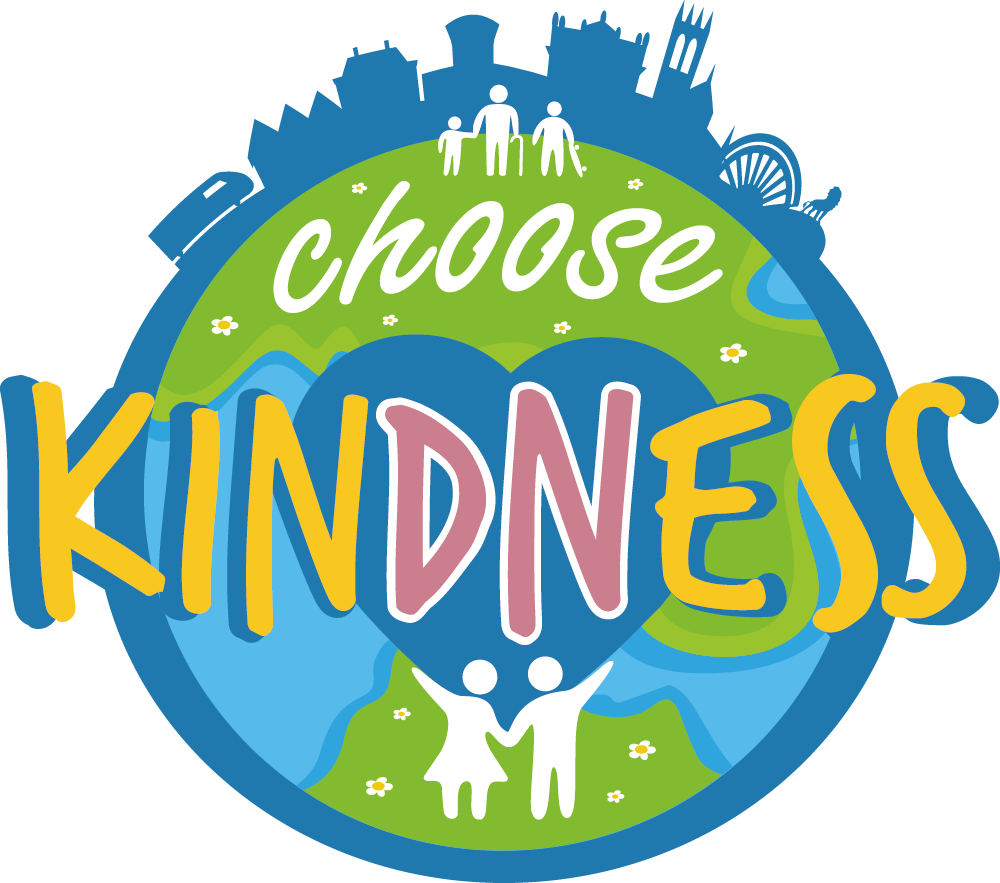 Choose Kindness Movement


One kind act can spark another, it can brighten a grey day, touch a stranger’s heart and inspire a chain reaction of kindness.​
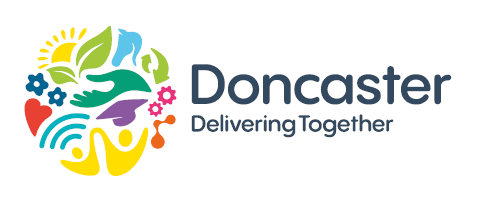 Choose Kindness
​
Doncaster’s Choose Kindness celebrates and champions kindness and the fantastic community spirit that has shone through in difficult times.​
The city-wide movement aims to engage residents, education, community and voluntary groups and businesses to promote and celebrate acts of kindness 
​It has been developed collaboratively with support across the city, including local community/voluntary sector, Young advisors, Ward members, businesses and City of Doncaster Council staff
Page 2
Objectives
Promote kindness in all its forms - and highlight the impact it can make

Celebrate the diversity of Doncaster - its people and communities

Break down barriers to create understanding and harmony

       
There is no limit to the benefits of choosing kindness and the powerful difference this makes to people, place and planet.​
Choose Kindness
Getting involved
Schools are invited to support the movement and promote its values across the school community

Schools and individuals can take the Choose Kindness pledge and encourage others to as well

Get in touch via the Choose Kindness webpage to share stories about the impact of kindness  

Share examples of kindness via school newsletters, social media etc
Choose Kindness
Getting involved
Incorporate ‘Choose Kindness’ messaging in class events or activities you organise if appropriate

Consider volunteering opportunities in the local community such as litter picks 

Use resources available in online toolkit including Choose Kindness logo, certificates and posters

Share the Be the Kind Kid book either via available copies in school or online on the Choose Kindness website page - www.yourlifedoncaster.co.uk/choose-kindness

Familiarise yourself with the campaign: www.yourlifedoncaster.co.uk/choose-kindness